OpenSource GeoSpatial Catalogue Platform-as-a-Service
(EISCAT 3D Pilot)
Salvatore Pinto
Cloud Technologist (EGI.eu)
1
Outline
Concept
Technologies

Next steps
2
ENVRI Pilot (Concept with EGI/ENVRI solutions)
Off-site
On-site
EGI Federated Cloud
EISCAT archive
Object Storage
 Juelich site (DE)
OpenStack SWIFT
Open Source Geospatial Catalogue (OSGC)

















CESNET site (CZ)
5m files, ~1TB in total
CDMI with HTTP export
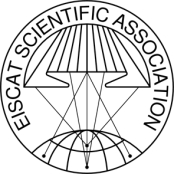 wget
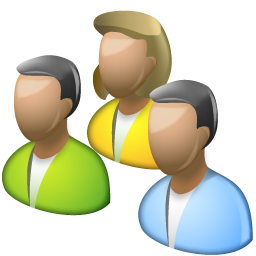 Webbrowser
Catalogue
Further metadata have to be extracted from the data
E.g. Number of spikes, type of spikes
Complex search based on data patterns
E.g. Particular shapes of the data FFT, etc…
Processing services (for metadata extraction and visualization)
Integrated analysis tools on the data (eg. With GUISDAP) exposed to OSGC as services
Scientific users
Drop box toolto upload data  on-demand from client side
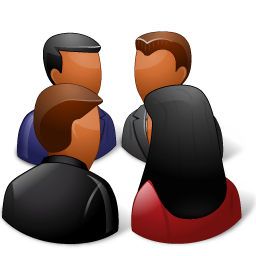 Phase 1: In ENVRI
Phase 2: In a H2020 project
Near Real Time tool to import data automatically from receiving stations
Data administrators
Metadata generator service 1
Metadata generator service N
...
Admin tools
Processing / visulation service 1
Processing / visulation service N
...
3
Outline
Concept
Technologies

Next steps
4
OpenSearch Catalogue
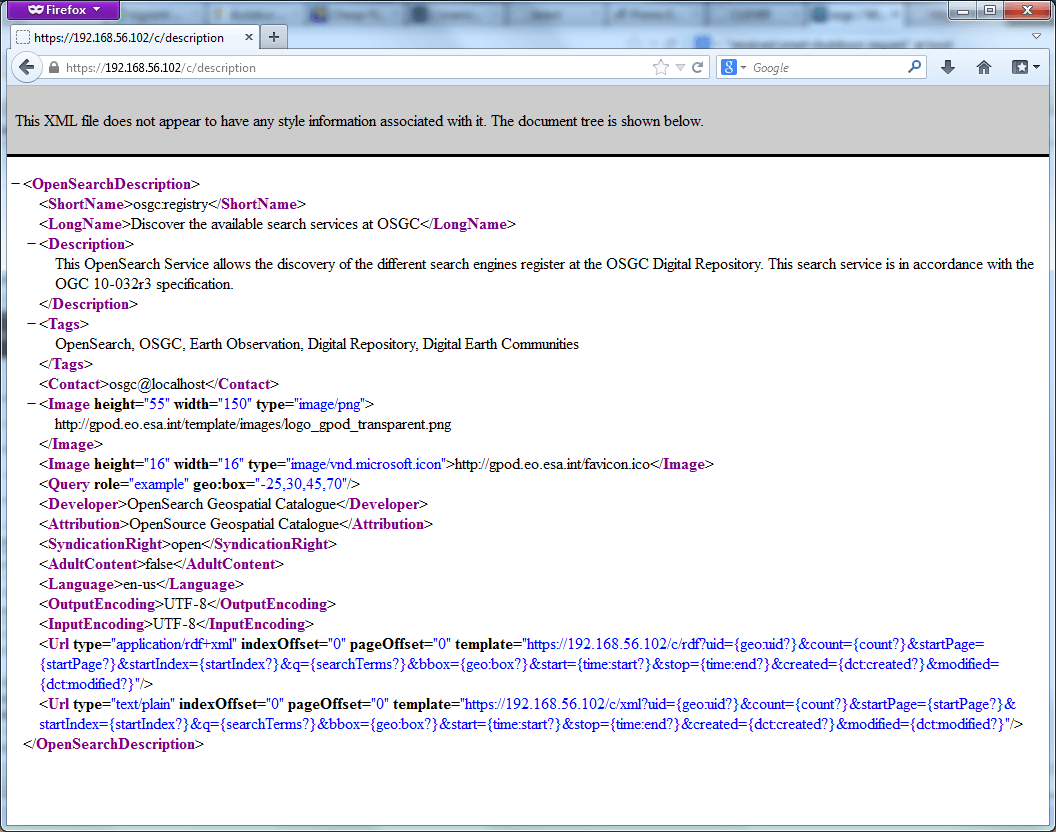 5
OpenSearch Catalogue
Advantages:
Open Source Standard (no lock-in, natively supported by most of the browsers)
Easy to integrate (RESTful APIs, with 3 methods: GET, PUT, DELETE)
Federate data access services (you can merge the results coming from multiple data access and dissemination services)
Support for multiple search results output formats (ex. RDF, KML, JSON, ATOM…)
6
Dropbox
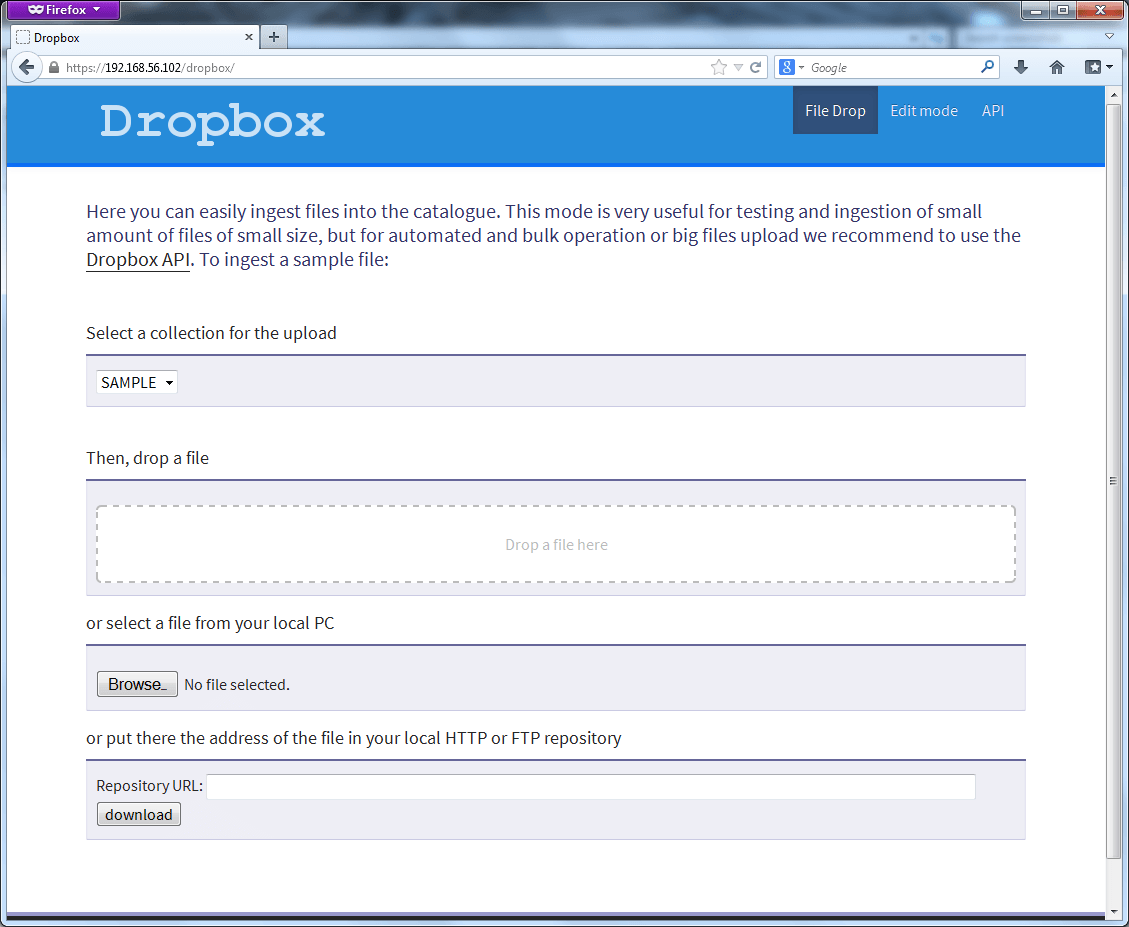 7
Dropbox
Advantages:
Simple catalogue ingestion (automatize metadata extraction)
Simple storage ingestion (automatize data storage)
Simple APIs (RESTful APIs: PUT for file upload, DELETE for file removal)
8
Admin Web Interface
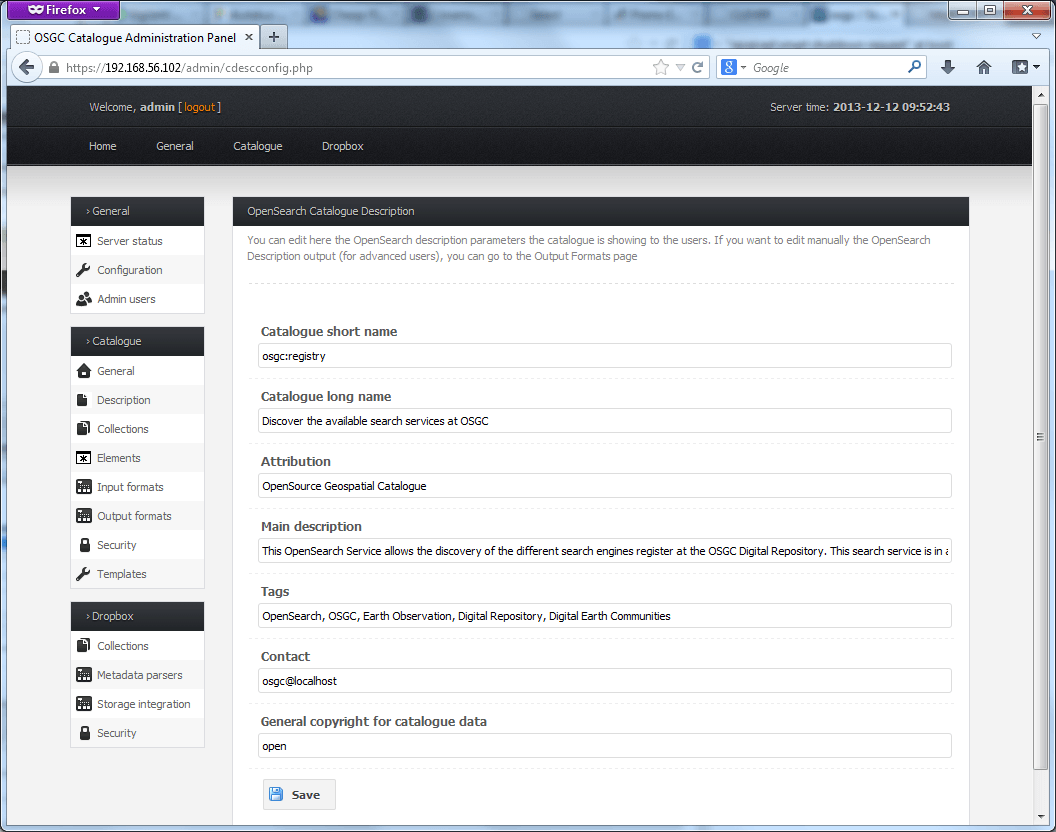 9
Admin Web Interface
Advantages:
Fully customizable from the web, with the possibility to setup and customize:
Metadata parsers
OpenSearch query fields and rules
Search output formats
Input metadata formats
Integration with storage
10
Web Client
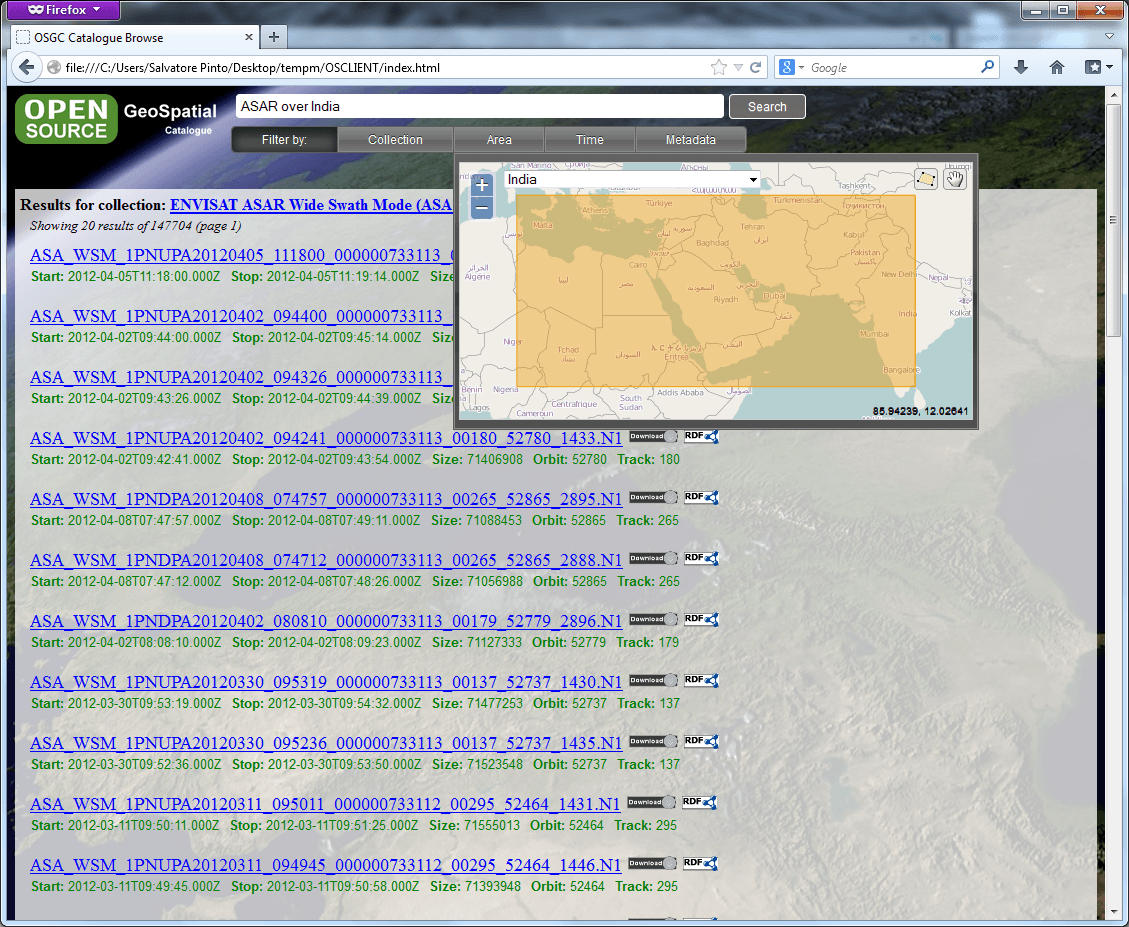 11
Web Client
Advantages:
Easy to use (users needs just a browser to query the catalogue)
Customizable (you can customize query GUI and output metadata)
OpenSearch support (can query any catalogue, supposing that it exposes an OpenSearch interface)
Integration into virtual laboratories (can be integrated as standalone application to provide data access tools inside a virtual laboratory)
12
Outline
Concept
Technologies

Next steps
13
Metadata parser (1)
Agree on the metadata to be extracted, published and searched. Our proposal is:
Antenna and measurement info:
sml:azimuth (antenna azimuth)
sml:elevation (antenna elevation)
sml:type (antenna type, e.g. 32p ESR, etc…)
sml:power (combined output power)
sml:integration (measure integration time)
time:start (measurement start time)
time:stop (measurement stop time)
Search
   From % To
   From % To

   From % To

   From % To
14
Metadata parser (2)
Agree on the metadata to be extracted, published and searched. Our proposal is:
Generic info:
dc:dataset  (experiment name, ex. IPY_42P)
dc:identifier (product naming convention, ex. ipy_fixed42p_1.0l_IPY20070301)
dc:aquisitionStation (data acquisition site, ex. Kiruna)
dc:processingStation (processing site, ex. same as acquisitionStation)
dc:processingDate (processing time)
dc:onlineResource (download link)
dc:size (product size)
dc:preview (product preview, ex. via GUISDAP)
Search
   Exact value
   Contains
   Exact value
Exact value


   From % To
15
Client Interface
Agree on the users client interface:
Layout
Metadata to display in the result
Products aggregation time (if any)
16
Client Interface (proposal)
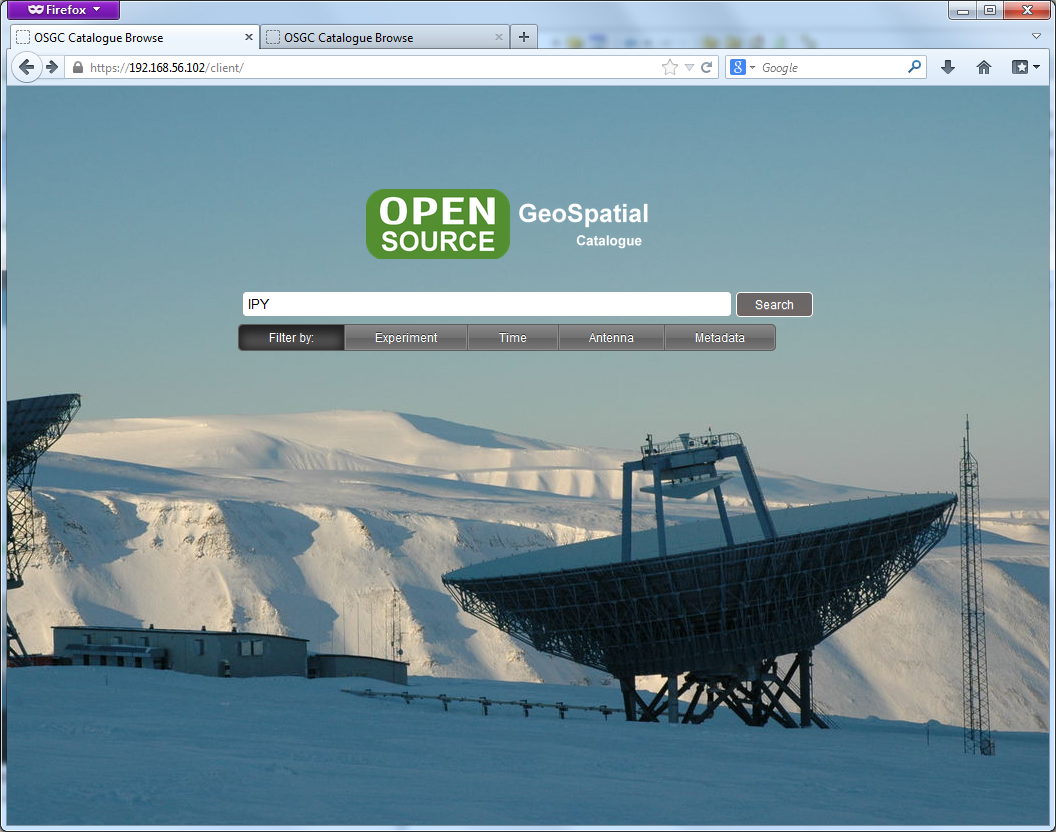 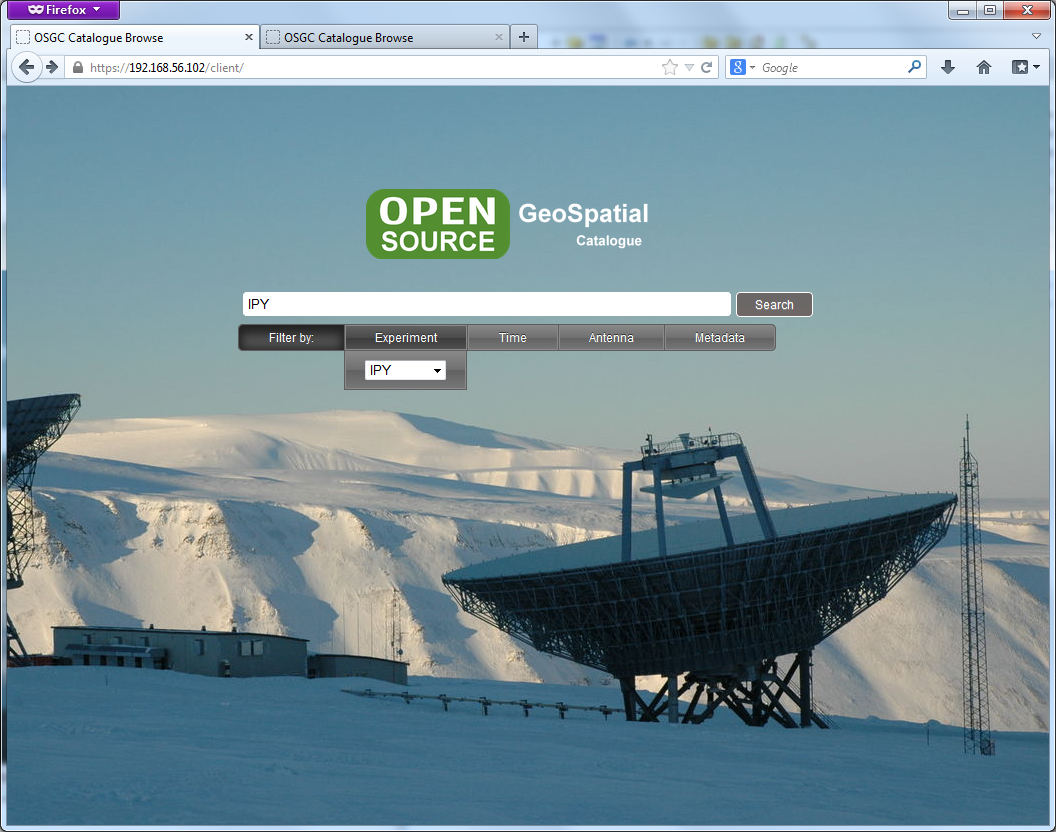 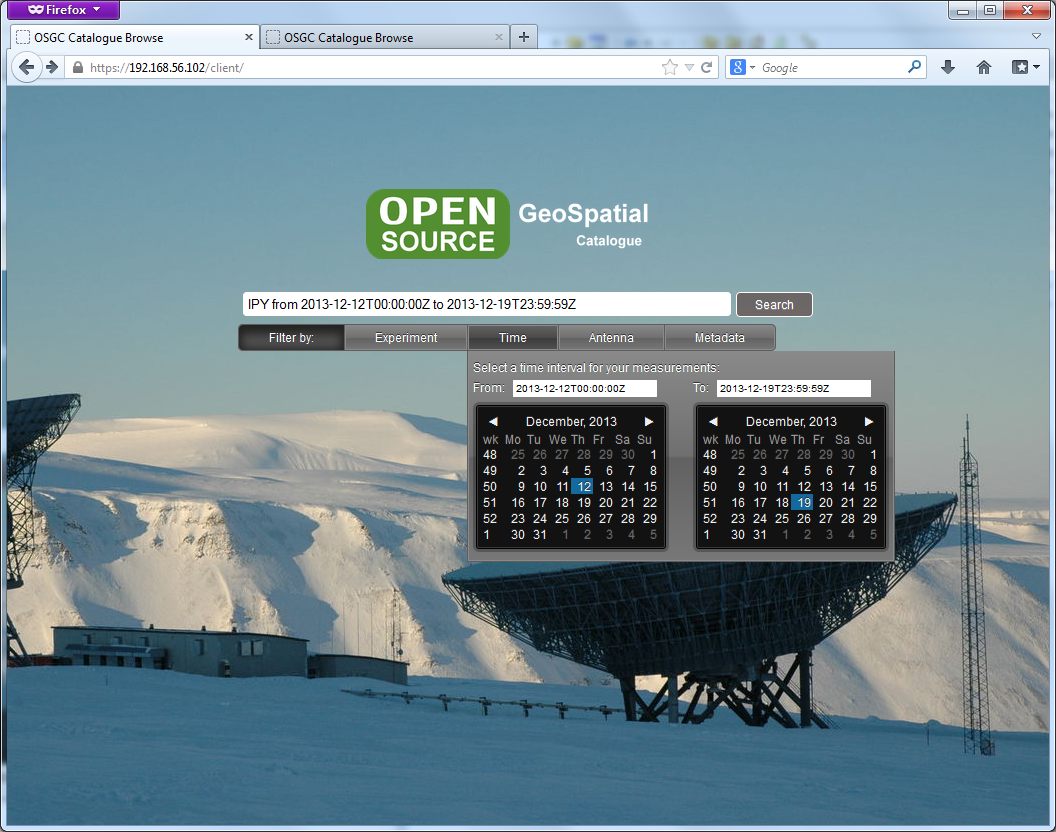 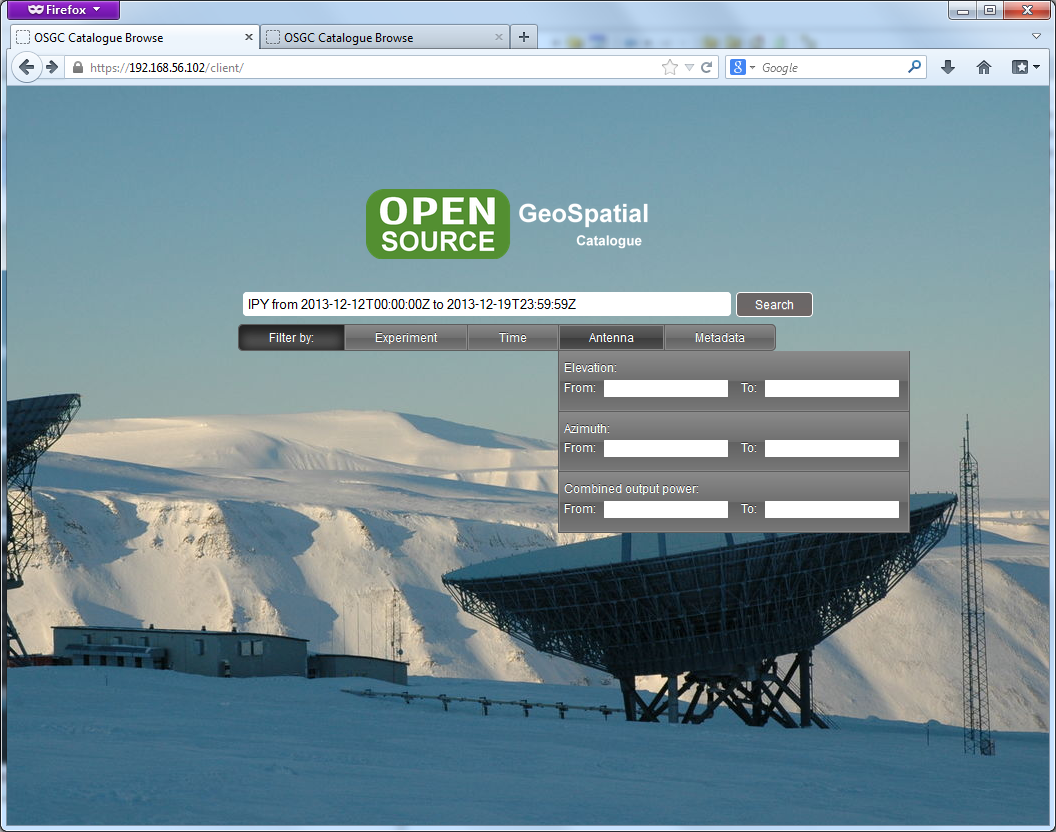 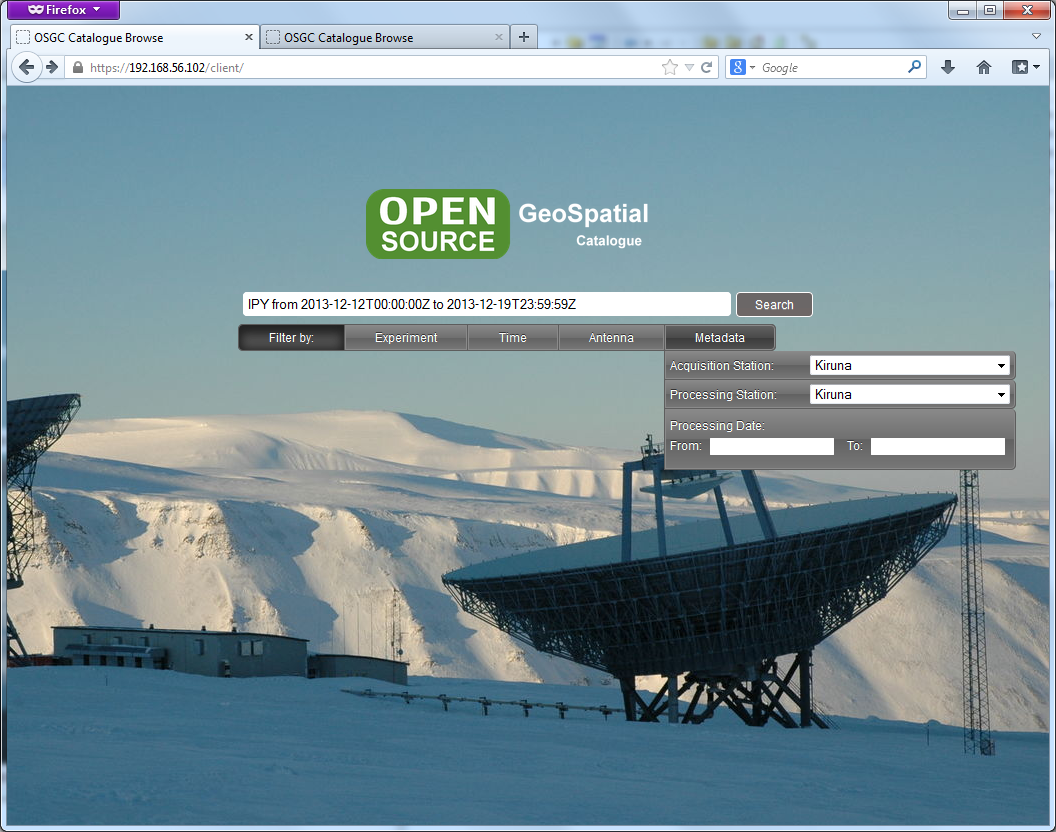 17
Client Interface (proposal)
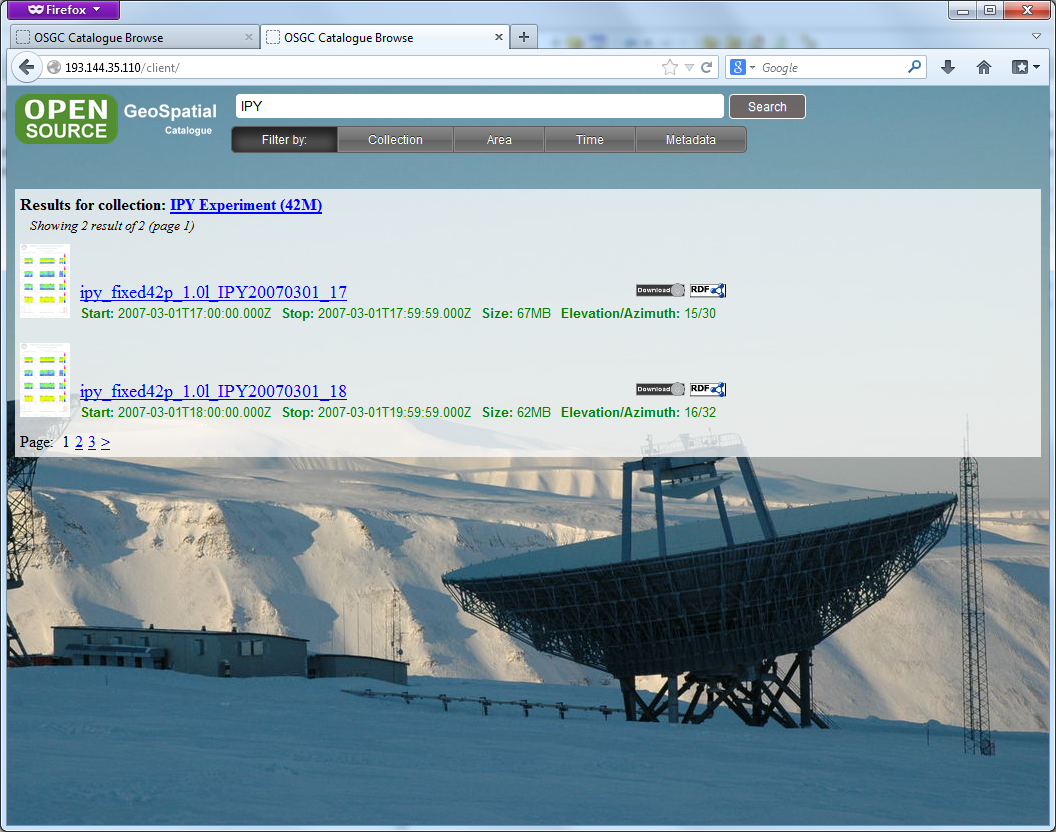 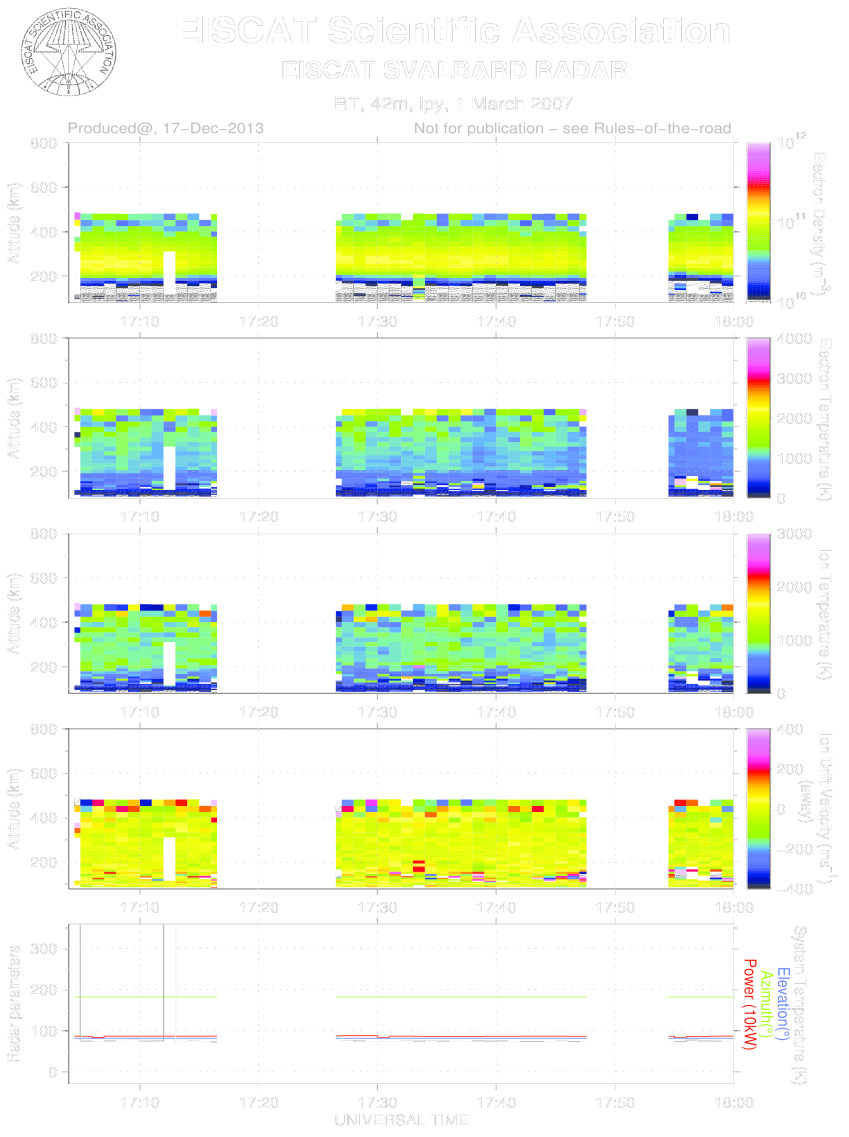 18
Thank you
19